Nacionālais attīstības plāns Elektronisko sakaru infrastruktūra
Dace Bankoviča
Satiksmes ministrijas 
Sakaru departamenta direktora vietniece, Elektronisko sakaru un pasta nodaļas vadītāja
Rīga, 11.12.2019.
DESI savienojamības  indikators
NAP pirmā redakcija paredz uzlabot DESI indeksa rādītāju no 27.vietas 2019.gadā uz 10.vietu 2027.gadā.
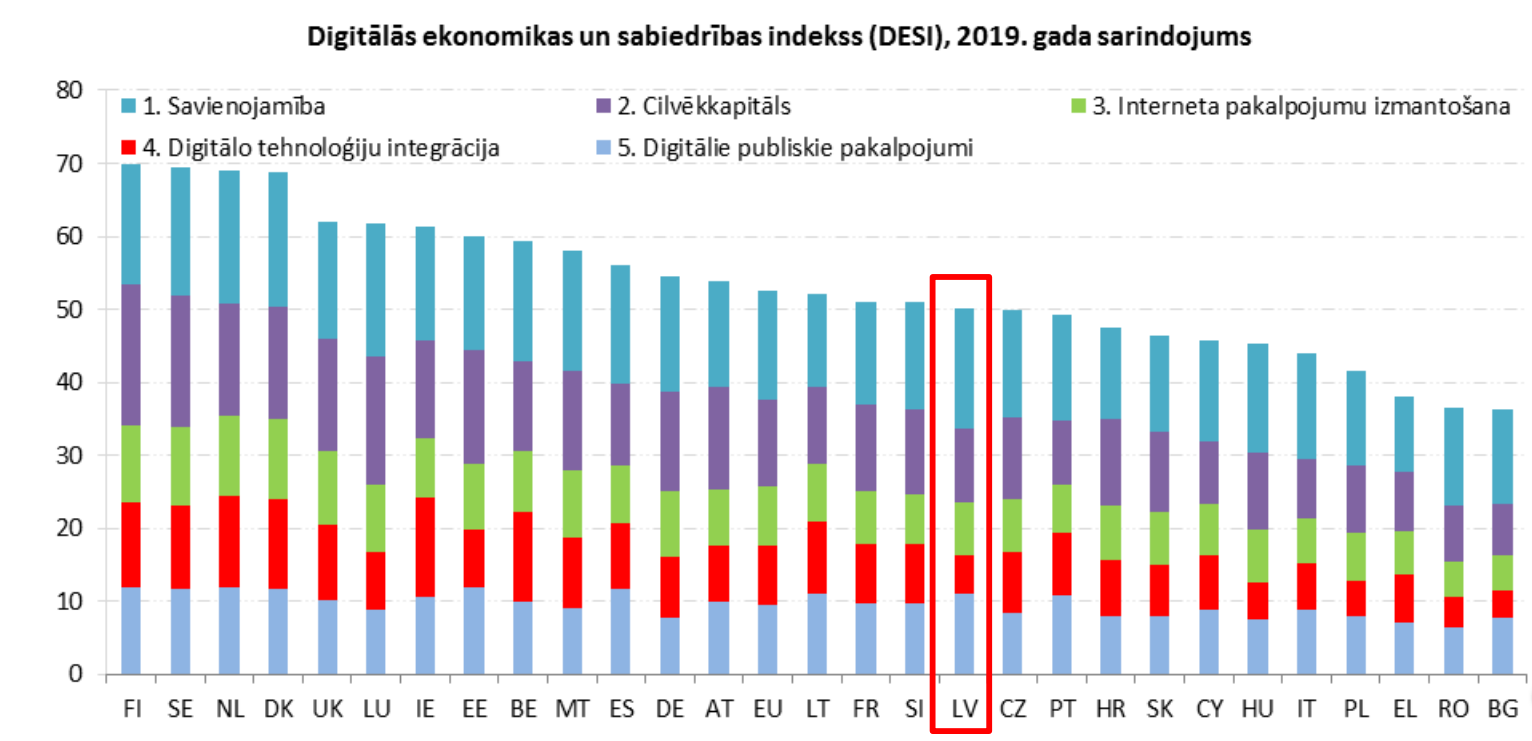 2
Elektronisko sakaru nozares mērķis un uzdevums NAP pirmajā redakcijā
3
Eiropas Savienības Savienojamības mērķi
1. Komisijas paziņojums Eiropas Parlamentam, Padomei, Eiropas Ekonomikas un Sociālo Lietu Komitejai un Reģionu Komitejai Konkurētspējīga digitālā vienotā tirgus savienojamība. Virzība uz Eiropas Gigabitu sabiedrību
4
Platjoslas infrastruktūras attīstības pasākumi 2021.-2027.gadam (1)
5
Platjoslas infrastruktūras attīstības pasākumi 2021.-2027.gadam (2)
Vidējās jūdzes attīstība
Attīstīt vidējās jūdzes tīklus – tas ir pamats pēdējās jūdzes tīklu attīstībai un stabilitātei
Esošā platjoslas projekta rezultāti (30.11.2019):
Izbūvēti 3048 km;
Izbūvēti 244 piekļuves punkti
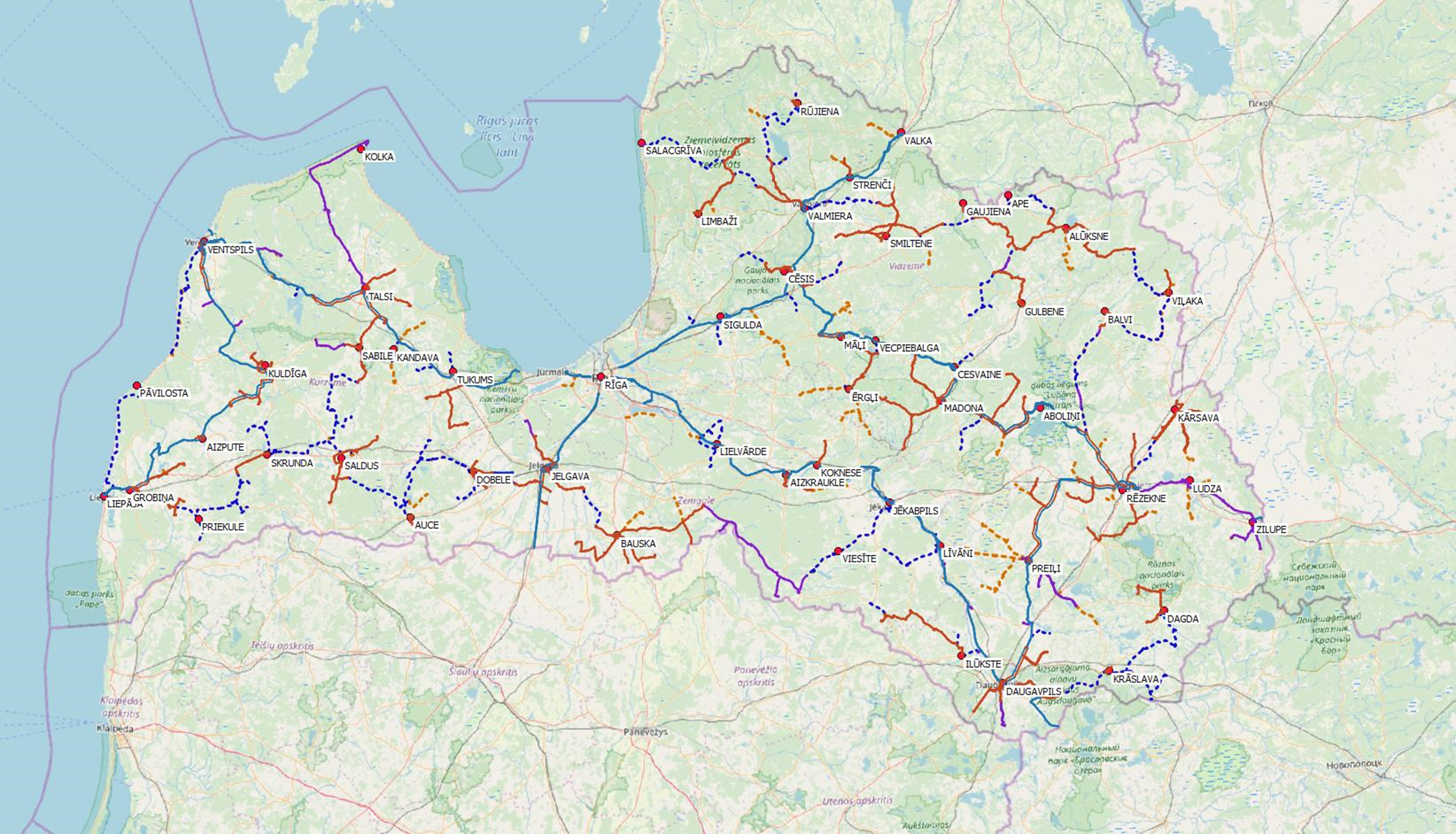 6
Platjoslas infrastruktūras attīstības pasākumi 2021.-2027.gadam (3)
7
Platjoslas infrastruktūras attīstības pasākumi 2021.-2027.gadam (4)
Pēdējās jūdzes attīstība
Pēdējās jūdzes attīstībā uzsvars tiek likts uz Savienojamības mērķiem un digitālās plaisas mazināšanos starp pilsētām un lauku teritorijām; 
Demogrāfiskā situācija (zemie ienākumi un apdzīvotības blīvums) padara ieguldījumus lauku apvidos ekonomiski nepievilcīgus operatoriem, tādējādi kavējot pēdējās jūdzes izvēršanu;
8
Elektronisko sakaru tīklu infrastruktūras un pakalpojumu kartēšana
Šobrīd valsts atbalsta plānošanai informācija par valsts teritorijā esošajiem elektronisko sakaru tīkliem un galalietotājiem pieejamiem pakalpojumiem tiek iegūta vienreizēju pētījumu rezultātā;  

Eiropas Elektronisko sakaru regulatoru iestāde (BEREC) izstrādā kartēšanas vadlīnijas;

Kartēšanas rīka ieviešana plānota sadarbībā ar Sabiedrisko pakalpojumu regulēšanas komisiju
9
Izaicinājumi
10
Paldies!